Государственное бюджетное учреждение дополнительного образования
Дом творчества «Измайловский» Адмиралтейского района Санкт-Петербурга

Дополнительная общеразвивающая программа «Юные шахматисты»
Тема занятия: «Шахматная фигура - конь»
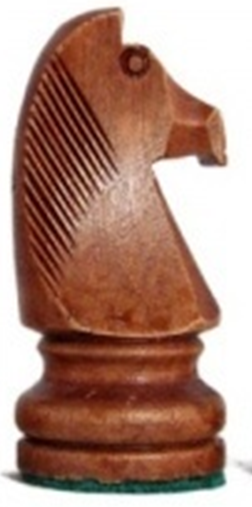 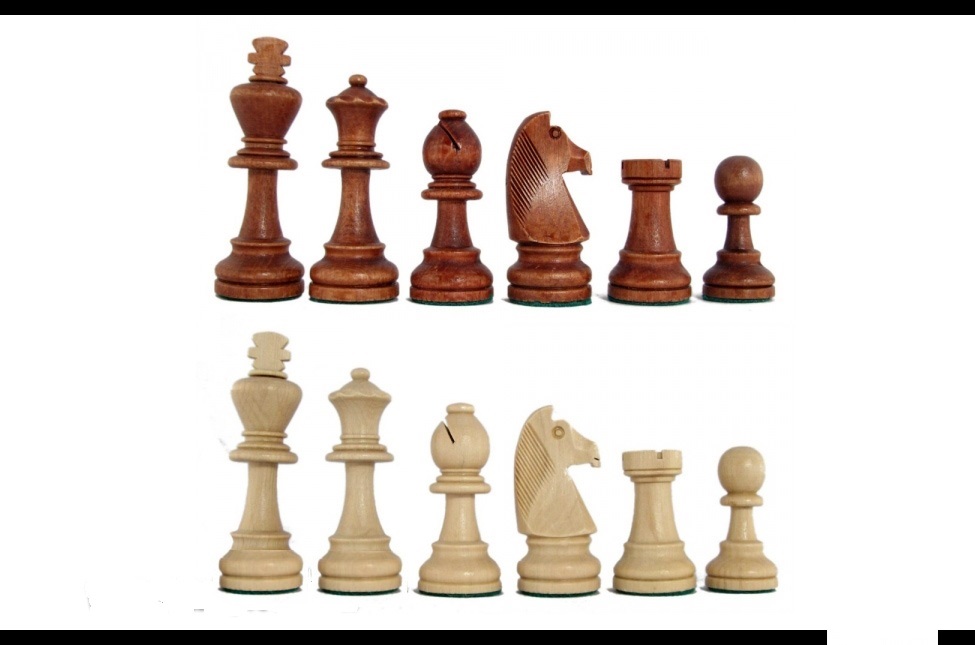 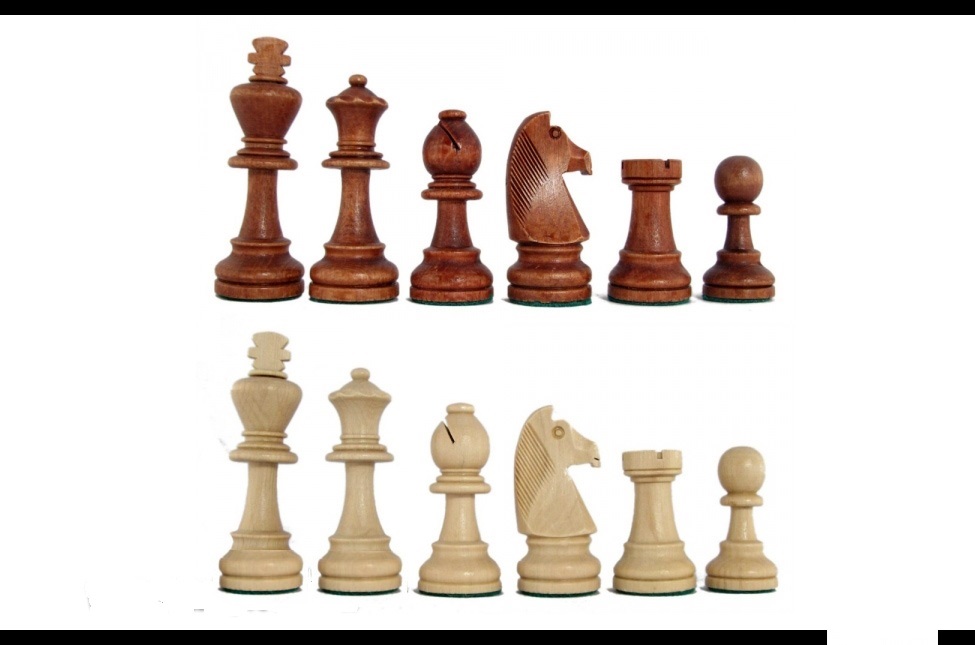 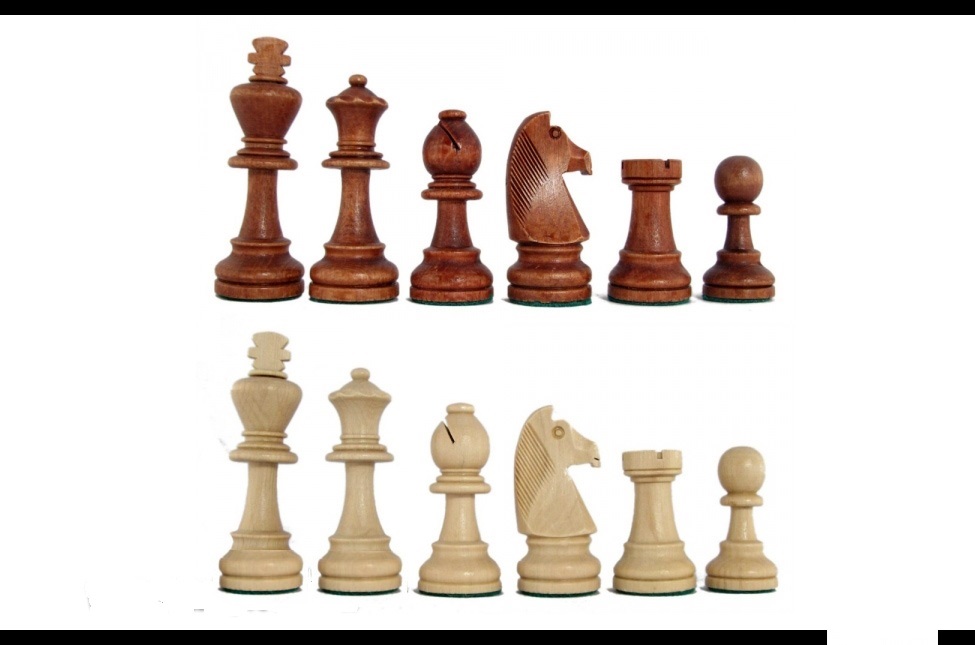 КАК ХОДИТ КОНЬ?
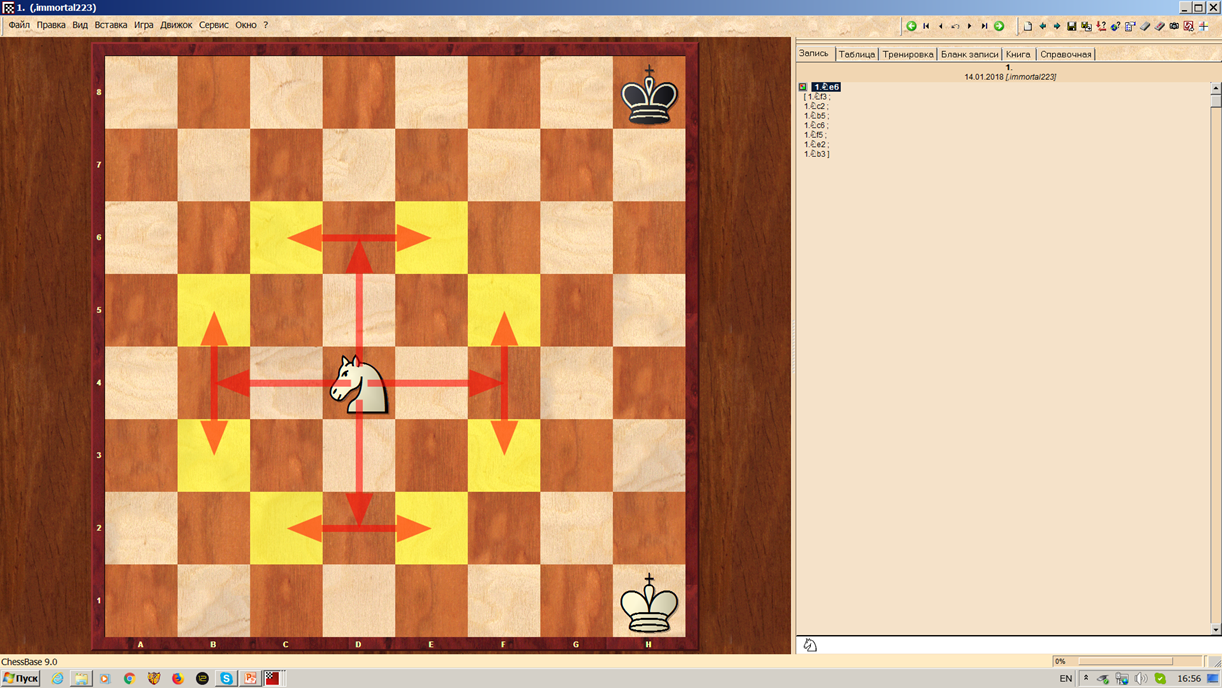 Конь  ходит буквой Г.
Конь может пойти на одно из полей, ближайших к тому, на котором он стоит, но не той же горизонтали, вертикали и диагонали.
Совершает конь прыжок: два поля прямо, одно - в бок.
ГРАФИЧЕСКИЙ ДИКТАНТ «КОНЬ»
Задание: нарисуйте шахматную фигуру конь на листке бумаги в клетку
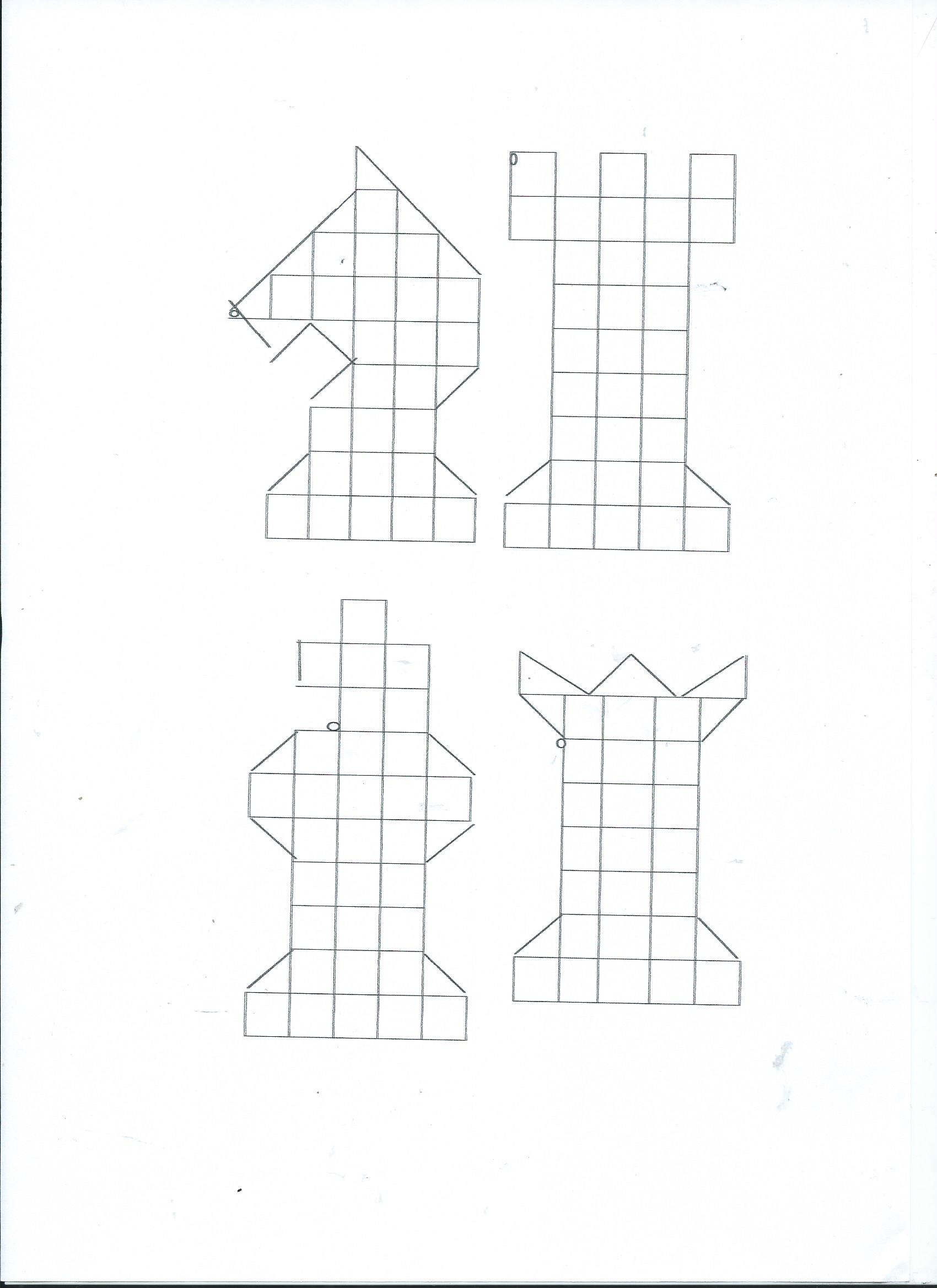 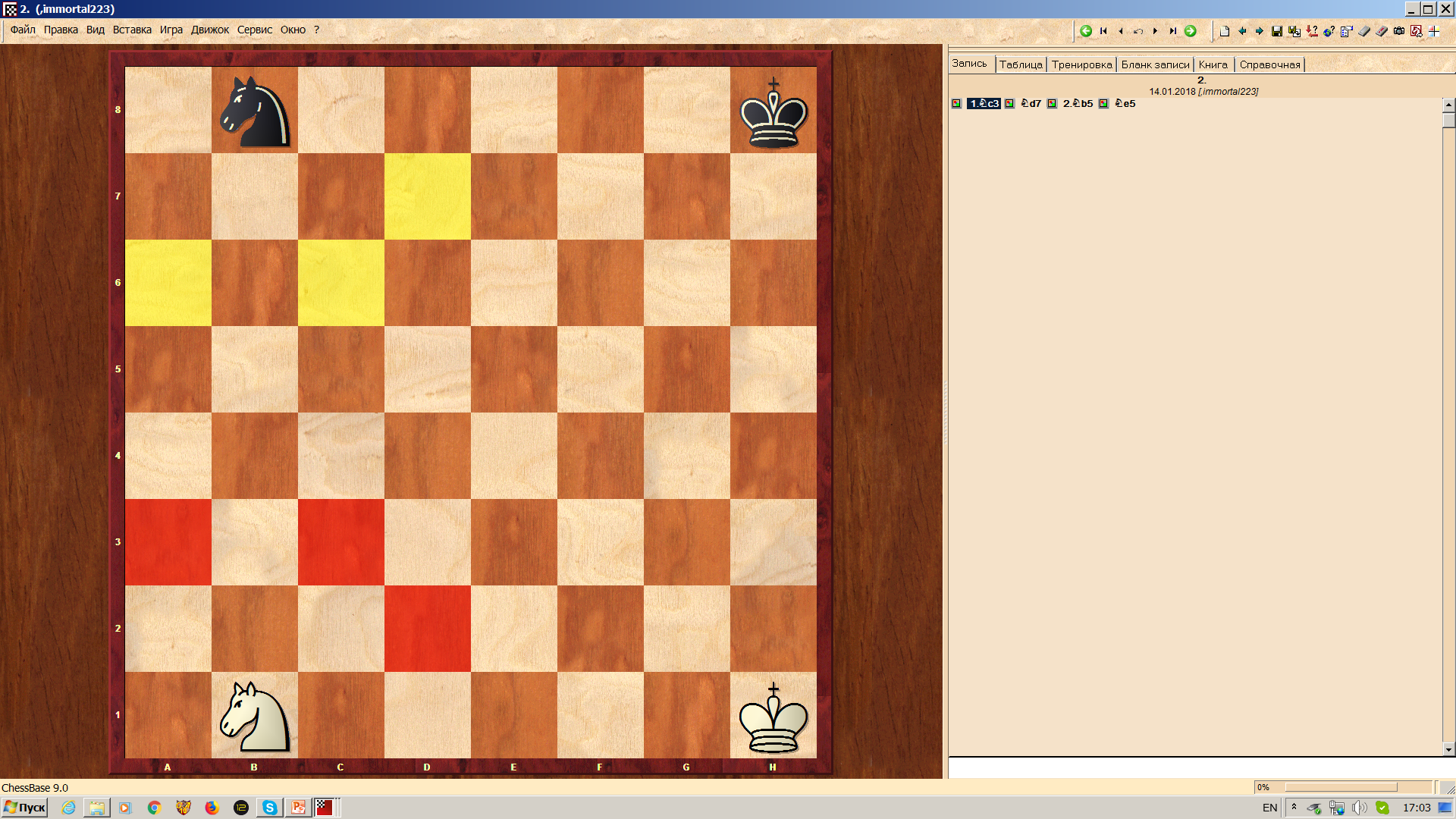 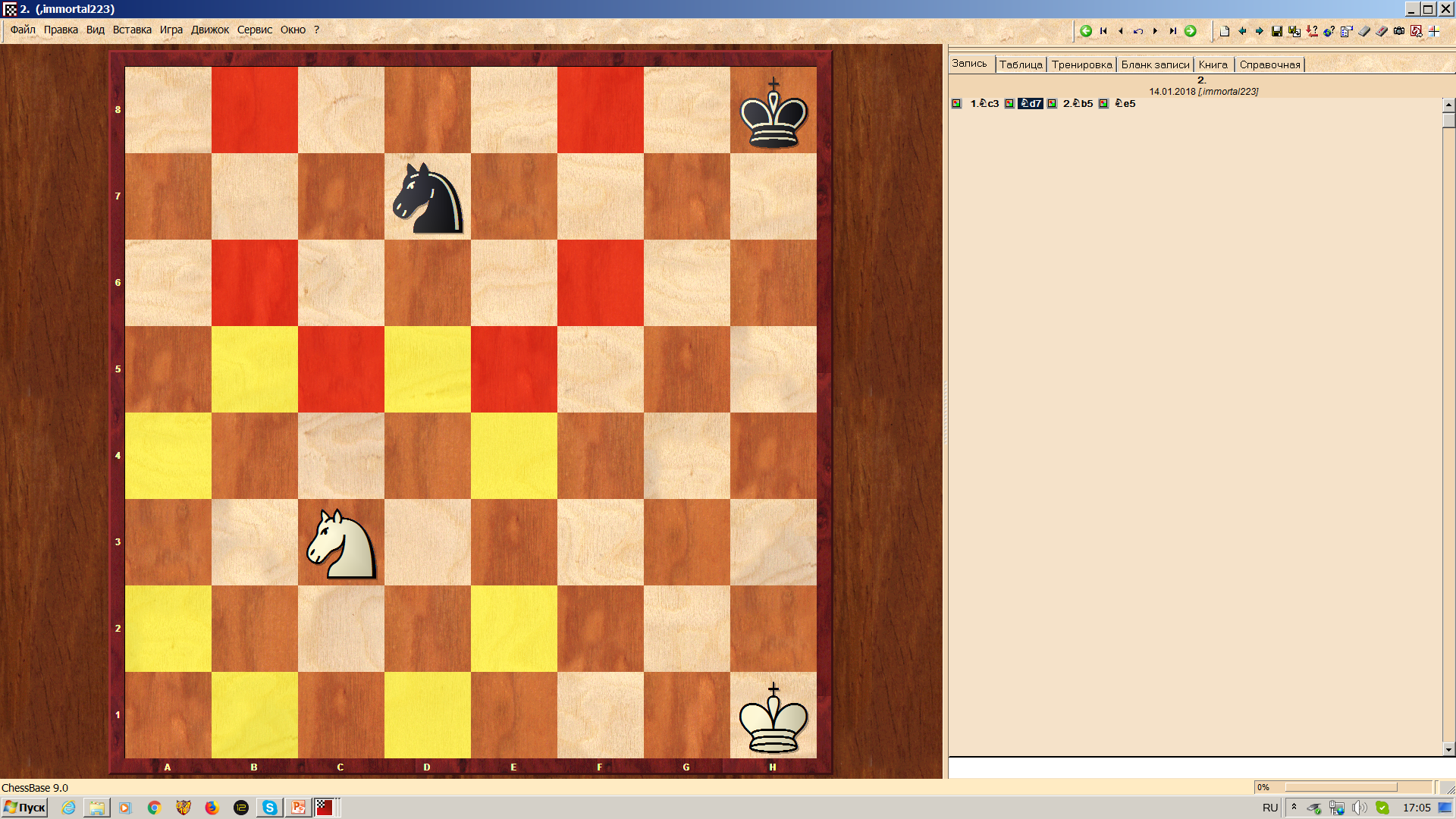 Особенное свойство хода конем:
с белого поля на черное, с черного поля на белое.
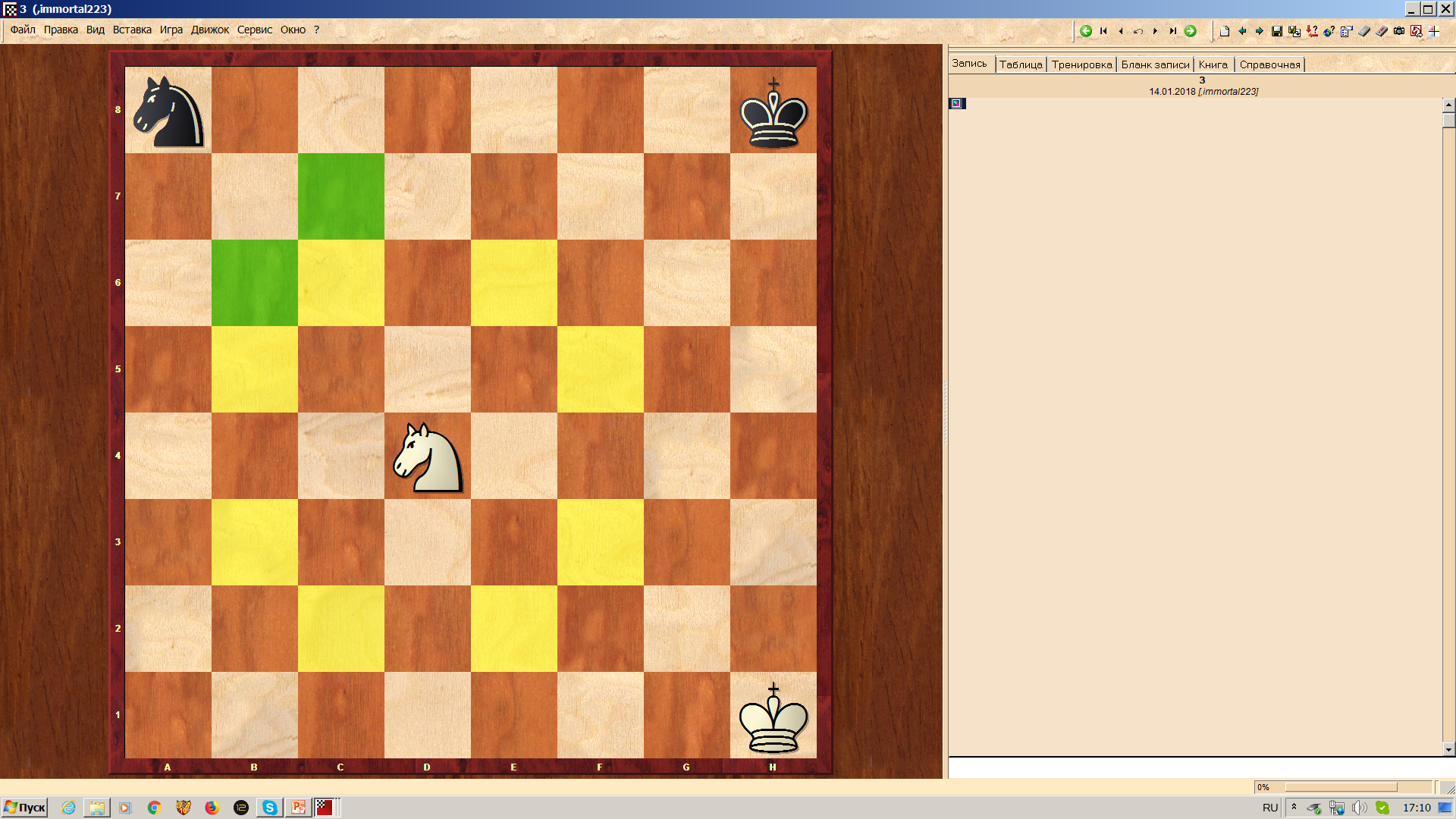 Активность коня: 
в центре доски – 8 полей, в углу – 2 поля.
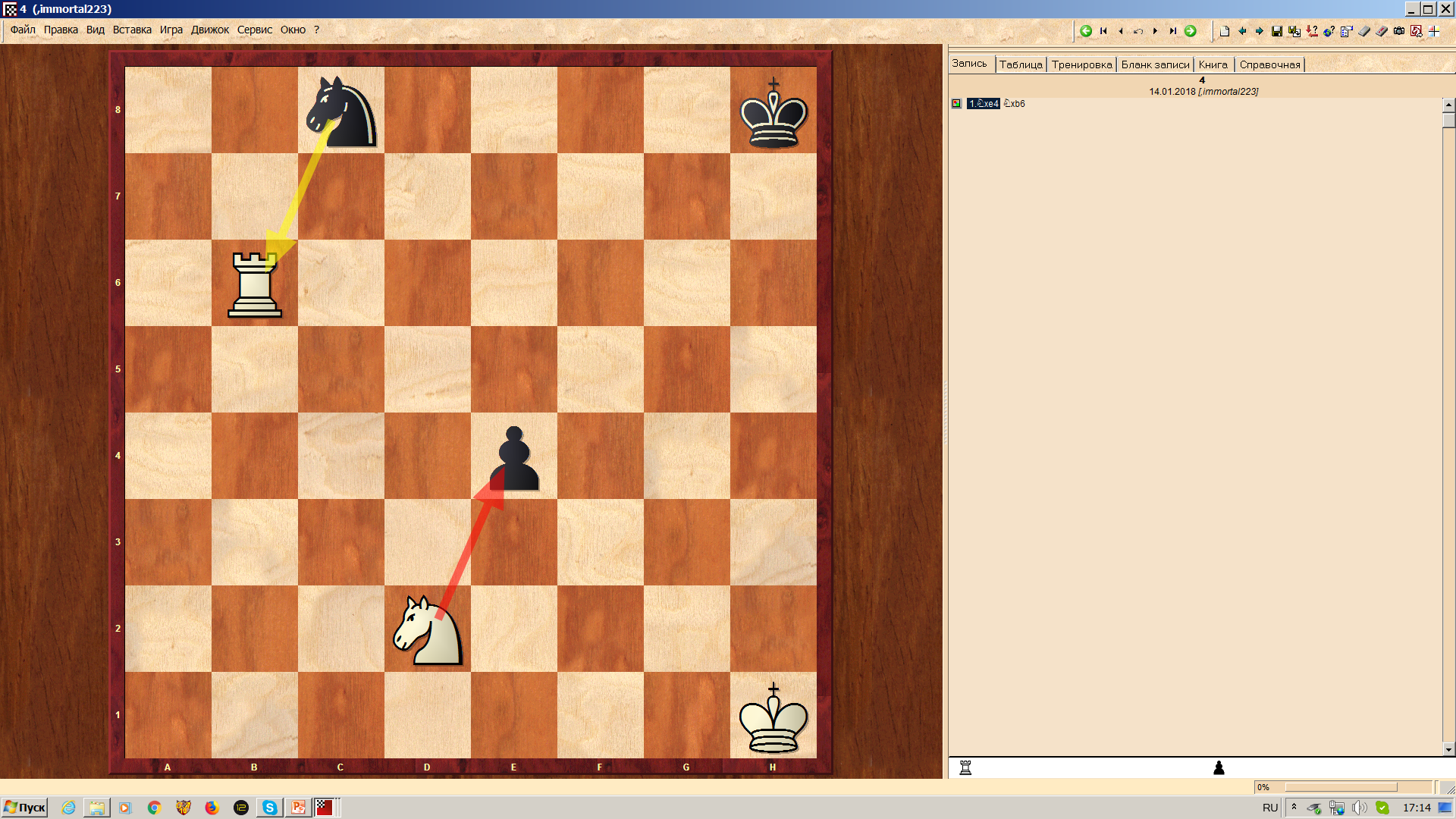 Конь бьет фигуру соперника на том поле, 
на которое ходит.
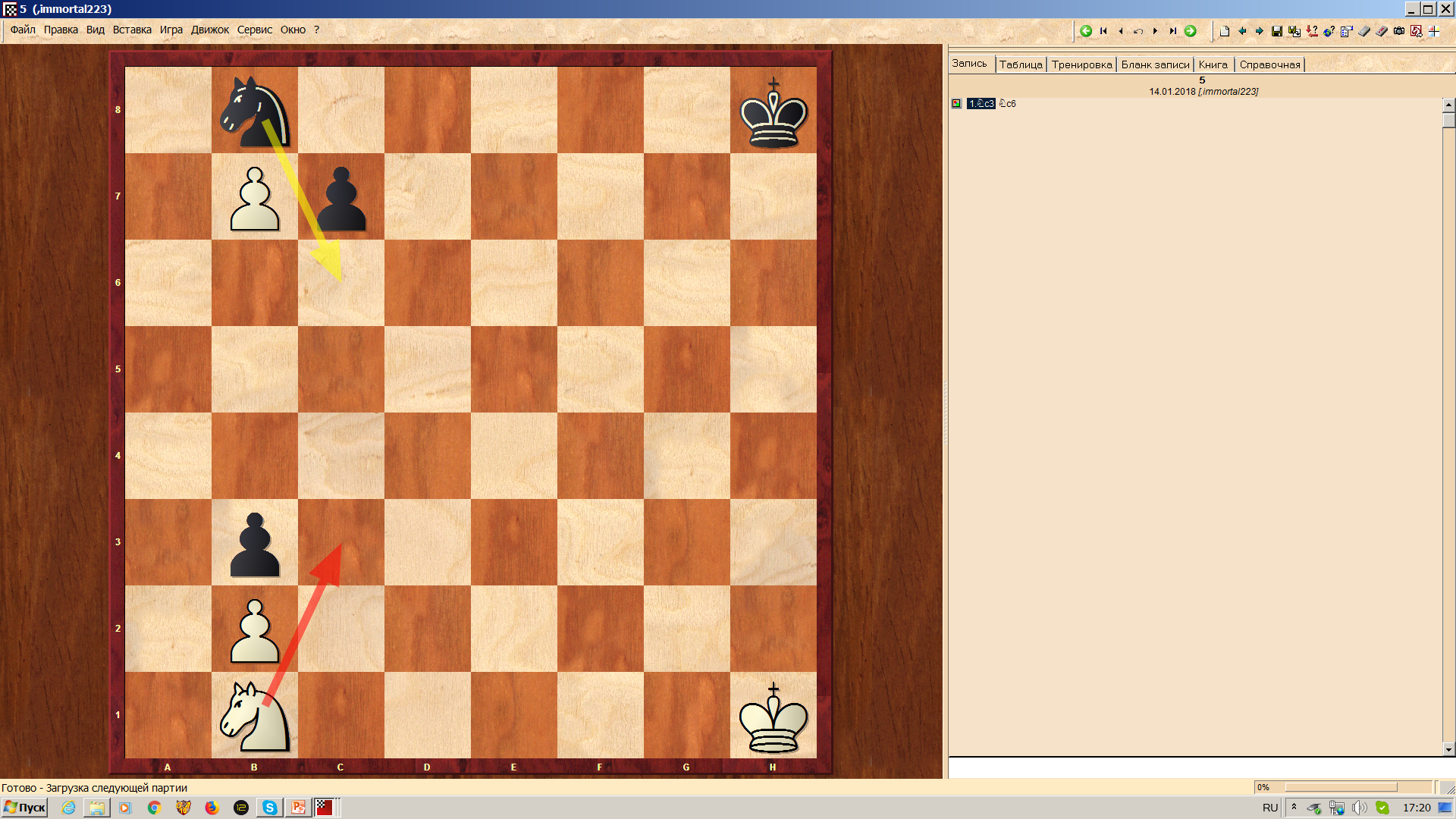 Конь может перепрыгивать через фигуры:  
 свои и соперника.
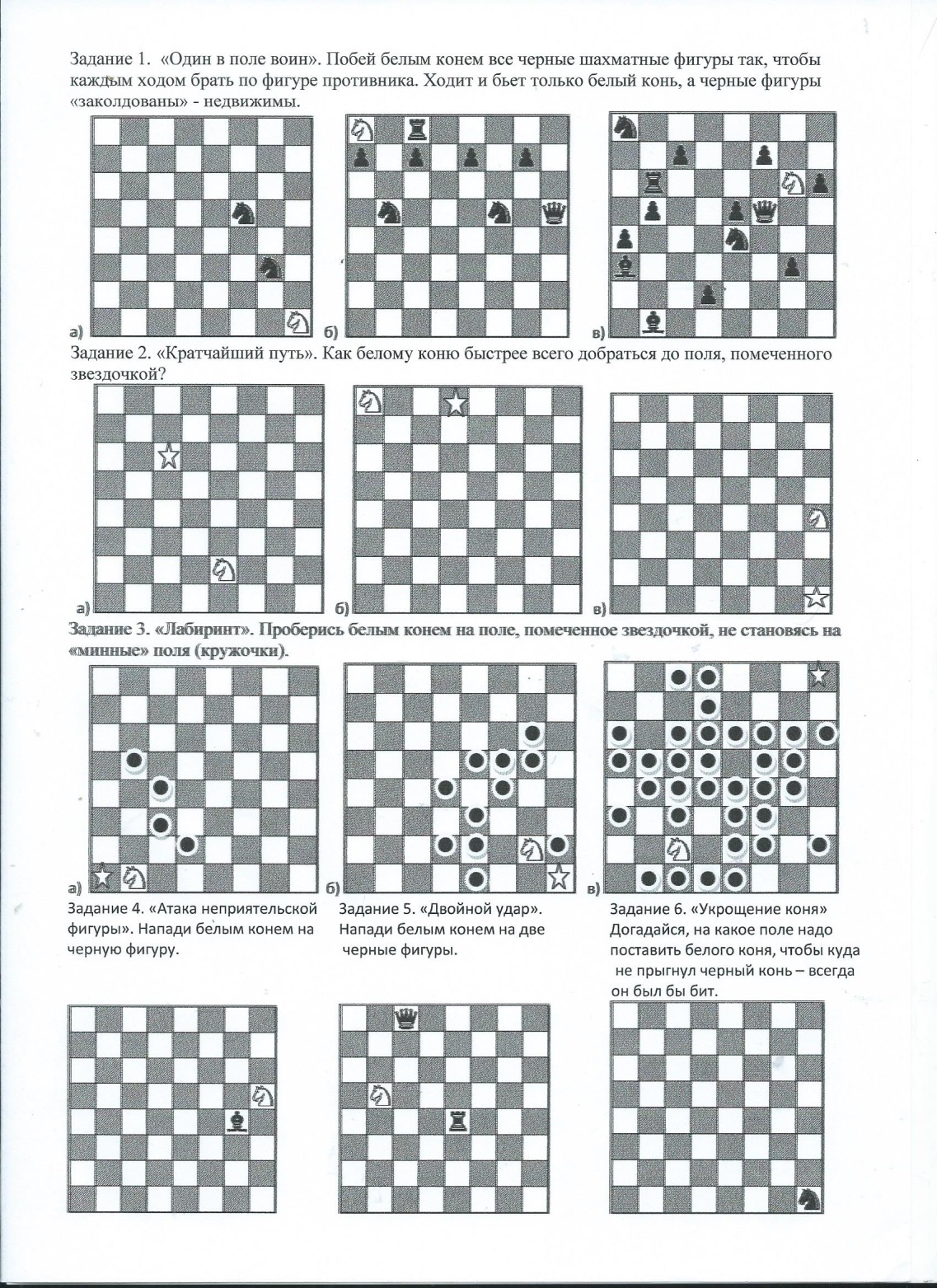 Задания для 
самостоятельного
решения
Игра «да» - «нет»

Максимальное количество полей, на которое может пойти конь - 8? 
Минимальное количество полей – 2?
Может ли конь пойти с белого поля на белое? С белого поля на чёрное?  С чёрного поля на чёрное? С чёрного поля на белое?
Может ли белый конь перепрыгнуть через черного коня?  А черный конь через другого черного коня?
Может ли белый конь побить другого белого коня?